初识机器人
下列图片中哪些是机器人?
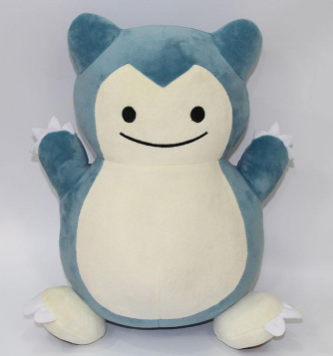 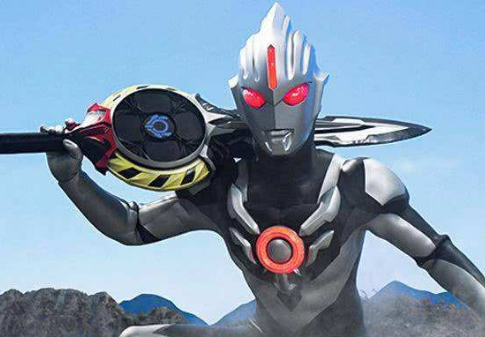 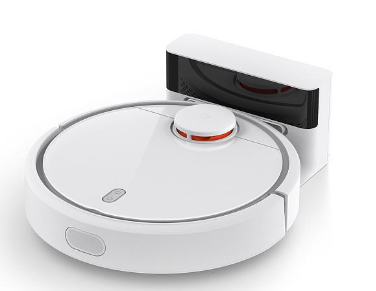 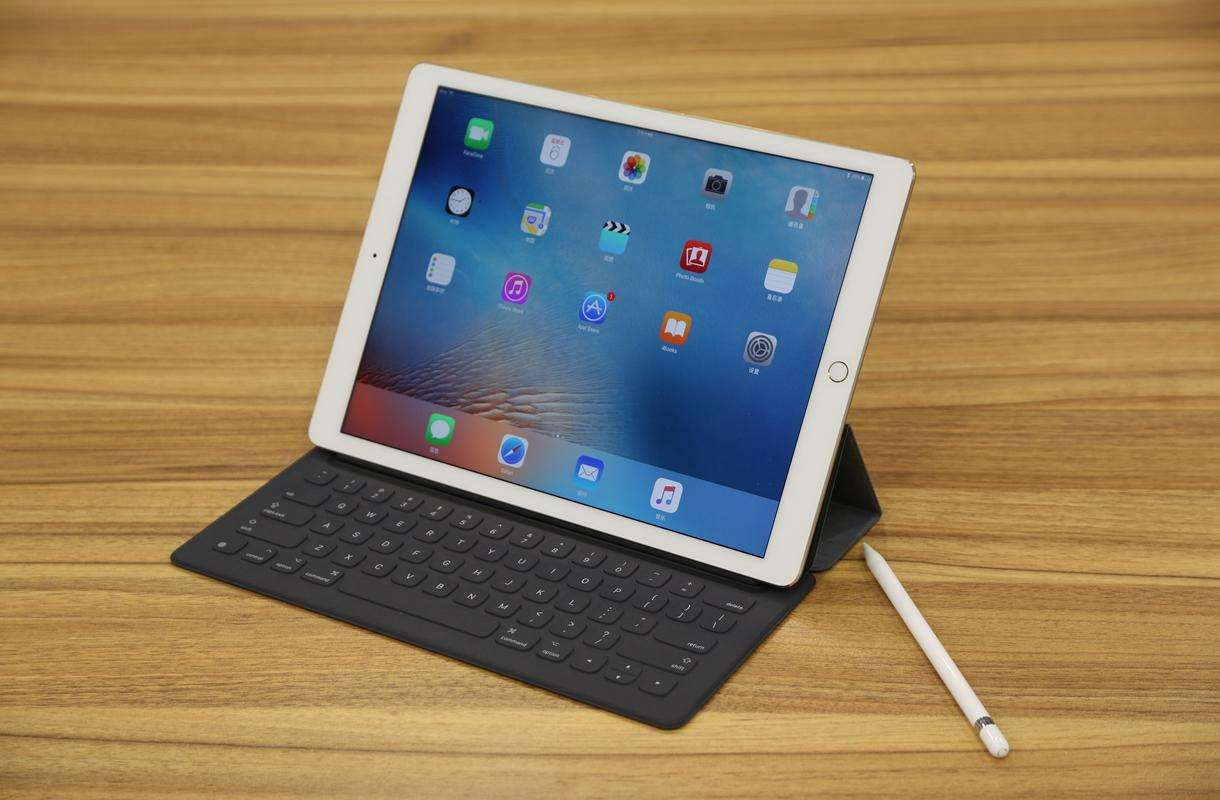 机器人的定义
能模仿人的某些活动的一种自动机械。
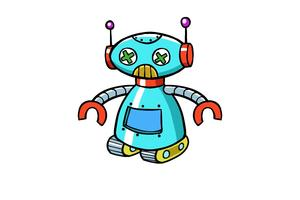 简单来说，就是可以帮助人类自动执行工作的一种机器装置。
不同国家的机器人
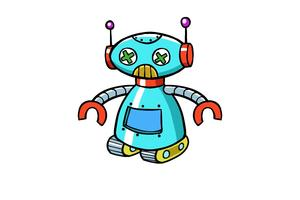 机器人有哪几个部分组成？
机器人的三大组成部分
控制部分
是用以实现机器人自动控制功能的核心部分，相当于是机器人的大脑。
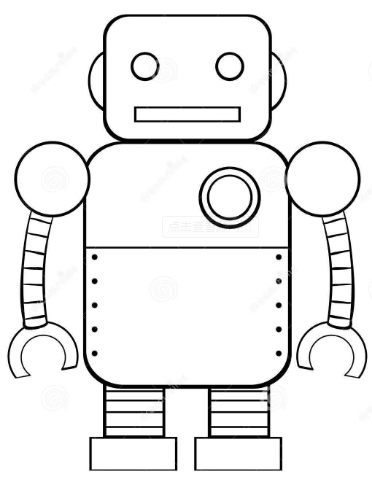 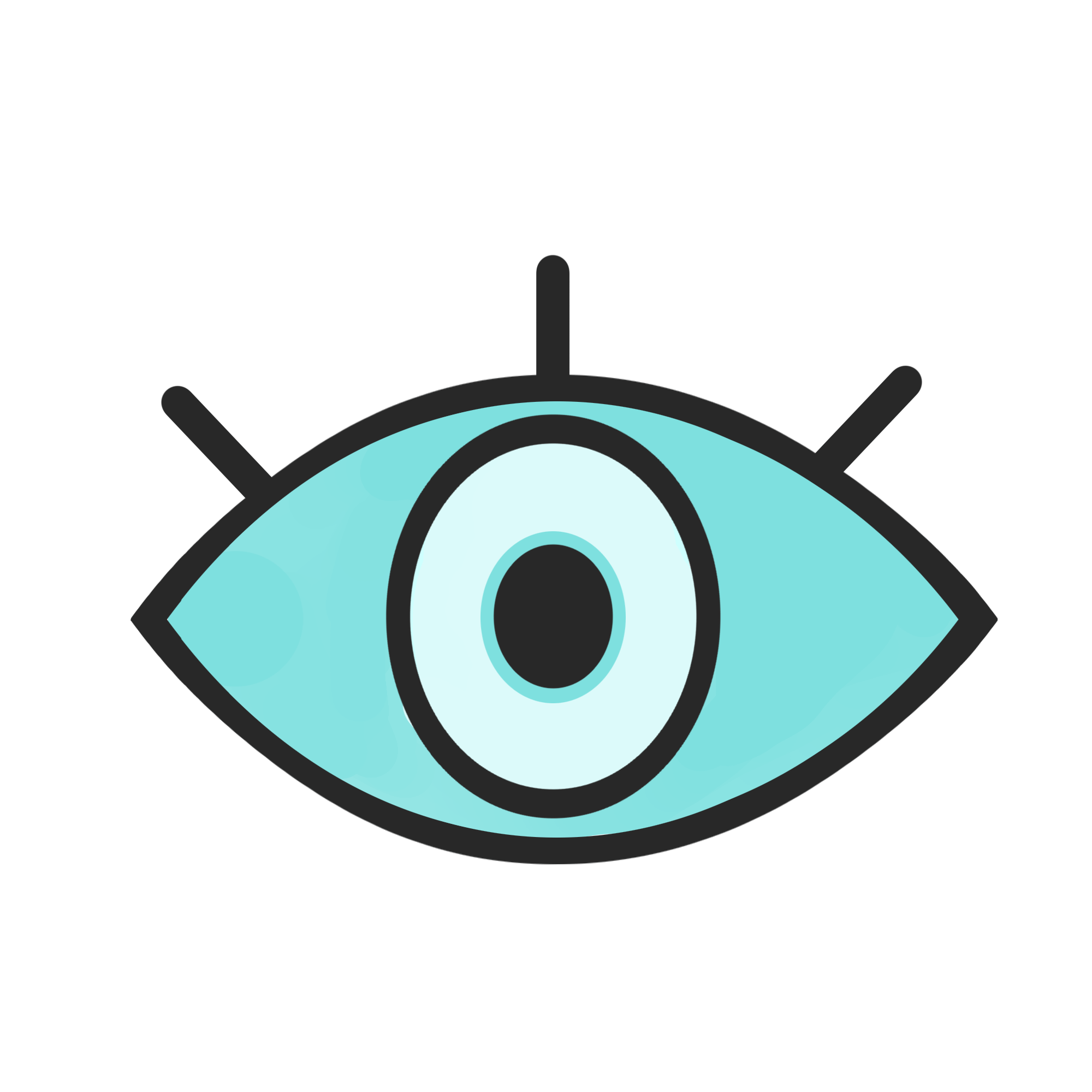 传感部分
机械部分
主要负责探测外部的各种信息，将收集到的各种信息传输给控制部分，用于判断外面的各种环境与状态。
利用各种各样的材料结合起来，用于完成各种神奇的功能的构造。
控制部分的组成
控制部分是由控制器和程序组成的。
控制器
编程平台
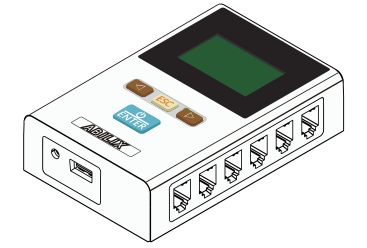 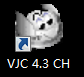 添加
关键字
添加
关键字
添加
关键字
添加
关键字
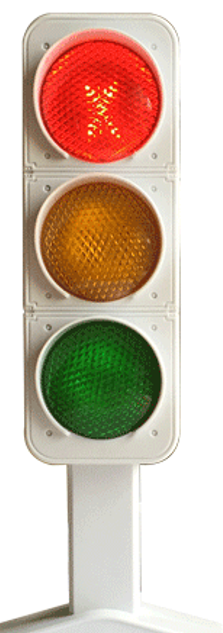 要求：使用执行库模块和控制模块库两个部分的控件
   
1.绿灯点亮；等5秒后； 绿灯熄灭
2.黄灯点亮；等2秒后； 黄灯熄灭
3.红灯点亮；等5秒后； 红灯熄灭
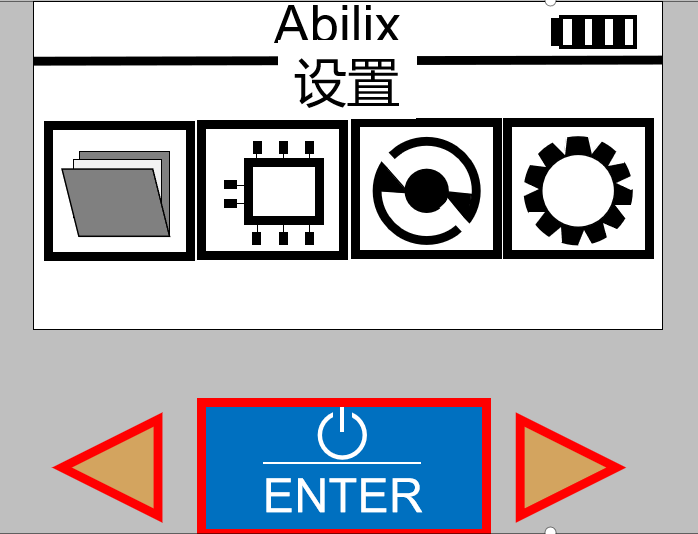 控制器界面
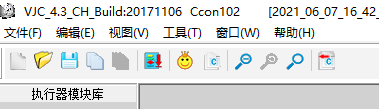 连接电脑，单击下载按钮，将程序下载到控制器中
按一下电源键进入文件程序，选择我们导入的程序运行
1
2
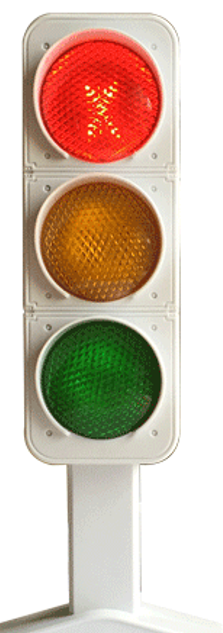 要求：使用执行库模块和控制模块库      两个部分的控件 
 
1.绿灯点亮；等5秒后； 绿灯熄灭
2.黄灯点亮；等2秒后； 黄灯熄灭
3.红灯点亮；等5秒后； 红灯熄灭
要求：使用红灯发出（三短三长三短）
             的求救信号
解析：长的时间是短的三倍，比如三短是   红灯亮三次0.1s，三长就是红灯亮三次0.3s